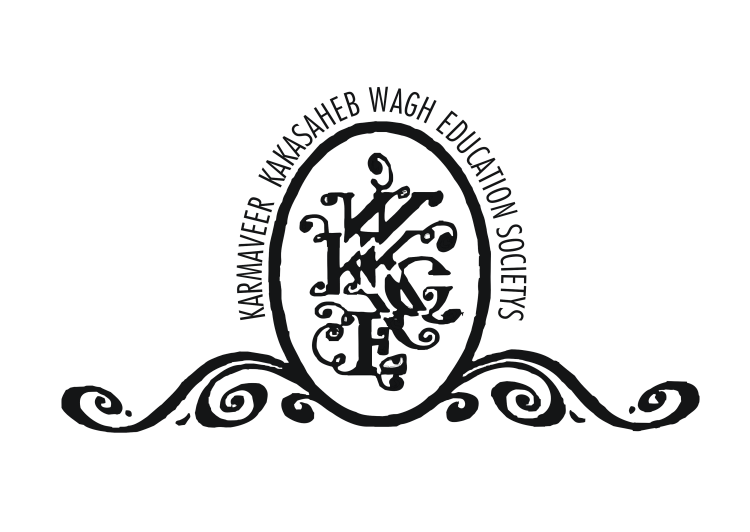 K. K. Wagh Education SocietyHirabai Haridas Vidyanagri, Amrutdham, Panchvati, Nashik-422003
PURCHASE POLICY
Amendment w.e.f. 1st June 2016
Contents
Commencement, Applicability, Definitions and Objectives

Authorities and their Responsibilities
 
Modes and Procedure of Procurement

Quotation Ordering Process

Terms and Conditions of the Purchase

 Obsolescence and Write-off Process

Annexure – 1,2,3
Commencement, Applicability, Definitions and Objectives
Commencement
Applicability
Definitions
Delegation of Financial Power (DOFP)
Competent Authority
Purchase Committee
Local Purchase Committee
Technical Evaluation Committee
Registered Vendor
Empanelled Vendor
Capital Goods (items)
Revenue Goods (items)
Inter-changeability of the terms
Objectives of the Purchase Policy
Classification of items to be procured:
Stationary item
Printing item 
Administration
Department of Networking
Publicity and Advertisement
User Departments
Different authorities related to purchase
Department which initiates the procurement process
Purchase Department
Purchase Committee
Competent authority
Authorities and their Responsibilities
Responsibilities of the Department which initiates the procurement process
Budgetary Control 
Administrative approval 
Timing for initiating the procurement process 
Fundamental principles 
Support to the Purchase Department 
Recommendation / Opinion for Procurement
Responsibilities of the Purchase Department 
Responsibilities of the Purchase Committee
Responsibilities of the Competent Authority
Modes and Procedure of Procurement
Purchase with quotation
Purchase without quotation (Local Purchasing)
Purchase by Local Purchase Committee by market survey
Purchase under rate contract
Quotation Ordering Process
Preparation of Requirement by initiating department/institute.
Inviting Quotations as per Requirement by initiating department/institute.
Receiving of the Quotations
Opening of Quotations by Head of Purchase Department
Technical Evaluation of Quotations by evaluation committee.
Opening of Financial Quotations by Purchase committee.
Evaluation of Financial Quotations by Purchase committee.
Consideration and Recommendation by the Purchase Committee
Approval by the Competent Authority.
Obtaining Performance Security of supplier (if necessary)
Preparation of Purchase Order as per recommendation/approval by Principal/Secretary.
Issue of Purchase / Work Order (contents of work order).
Receipt of goods / availing of services/inspection of goods/installation.
Release of payment.
Enforcement of warranty / guarantee.
Terms and Conditions of the Purchase Order
Awarding of contract 
Criteria and Parameters for Purchase through Quotation 
Technical Specifications 
Delivery Schedule 
Payment terms
Extension of the Contract 
Liquidated Damaged (LD) Clause
Validity of the Bid 
Indemnity 
Annual Maintenance Contract (AMC)
Obsolescence and Write-off Process
The write- off Committee 
General Procedure for writing off the unserviceable Materials/Equipments.